The Evolution of Ella Fitzgerald’s Syllabic Choice in Scat Singing:A Critical Analysis of Her Decca Recordings, 1943-1952Presented with support from the Ella Fitzgerald Charitable Foundation
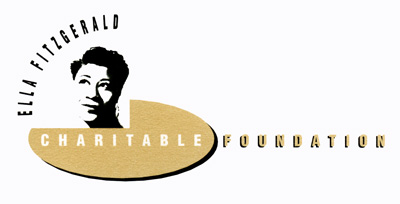 Presenter: Justin Binek
Doctoral Teaching Fellow, University of North Texas
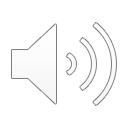 Introduction: What’s The Big Deal About Scat Syllables, Anyway?
Why Ella? And why analyze her syllabic choices?
Ella’s influence – she is commonly praised as the greatest jazz vocal improviser.
Critical commentaries, improvisational methods, reference books…
Singers, including Annie Ross, Jon Hendricks, Anita O’Day, Cassandra Wilson…
Why analyze the syllables?
Common complaint of beginning scat singers: they don’t know what syllables to use.
Much has been written about Fitzgerald’s melodic and harmonic approach; little has been written about her syllabic approach.
Importance of syllabic choice to singers – timbre and articulation.
Why Fitzgerald’s 1943-52 Decca recordings?
It’s a key developmental period in her career (Fitzgerald recorded for Decca from 1939 to 1954).
This period marks establishment of her syllabic vocabulary.
Methodology And Research:Codifying The Language of Ella
Transcription of thirteen solos, four of which I had transcribed previously.
Pre-1947 Background Fills: “Cow Cow Boogie” (1943), “Into Each Life, Some Rain Must Fall (1944), “It’s Only a Paper Moon” (1945).
Pre-1947 Improvisation: “Flying Home” (1945).
Post-1947 Improvisation: “Oh, Lady Be Good” and “How High the Moon” (1947).
Post-1947 Background Fills: “Basin Street Blues” (1949), “Dream a Little Dream of Me” (1950), and “Mr. Paganini” (1952).
Vocalized Instrumentals: “Smooth Sailing” (1951), “Airmail Special” (1952), “Rough Ridin’” (1952), and “Preview” (1952).
For each solo, and for specific groups:
Syllabic Tallies: individual totals and unique syllables.
Syllable Groups: collections of syllables with identical “roots” that make up more than 2% of the syllables used in any given solo or group of solos.
Examination of onset consonants and vowels.
Use of eighth note triplets (not counting hemiola figures).
“Smooth Sailing” (1951):A Case Study
342 scat syllables sung in total, 68 individual.
Eight distinct triplet combinations used: (Rest)-bah-boo, Bee-bih-doo, Bih-bih-dee, Bih-dool-yah, Booih-bih-dih, Dih-doo-bee, Doo-booh-dih, and Oo-buh-duh.
The six most common syllabic groups (Boo/Booh, Doo/Dooh, Bih, Bah, and Oo) account for over half (54.5%) of the solo’s syllabic content.
Thirteen identified syllable groups account for 76.1% of the total scat syllables used.
Syllabic onsets:
B: 151 (45.8%)
D: 107 (32.4%)
Vowels/Glottals: 30 (9.1%)
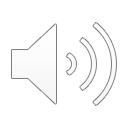 “Smooth Sailing” (1951):Differences In Vocabulary
Double-Time Vocabulary (Bars 39-48):
Six syllable groups (Doo/Dooh, Bih, Bah, Dih, Boo/Booh, and Dn) account for 59.5% of the solo’s double-time syllabic content.
Twelve syllable groups identified (the six above, plus Dah, Deh/Dey, Br (flip /r/), Dee, Doh, and Bee) account for 83.5% of the syllables used.
Onsets: B 34.1%, D 51.8%, Vowel/Glottal 3.8%
Non-Double-Time Vocabulary:
Four syllable groups (Boo/Booh, Doo/Dooh, Bih, and Oo/Ooh) account for 53.2% of the solo’s remaining syllabic content.
Ten syllable groups identified (the four above, plus Bah, Yoo/Yooh, Dee, Dih, Dn, and Woo) account for 74.5% of the total syllables used.
Onsets: B 48.2%, D 28.9%, Vowel/Glottal 10.2%
Drawing Conclusions:Conclusion #1
Ella Fitzgerald’s syllabic vocabulary changed perceptibly between 1945 and 1947, largely influenced by two separate tours with the Dizzy Gillespie and His Orchestra.
A key example of this can be seen by comparing her pre-1945 syllabic content with 1947’s “Oh, Lady Be Good” and “How High the Moon.” This shift is marked by an increase of syllables with a D onset consonant, an increase of vowel and glottal onsets, and a decrease in syllables with a B onset consonant.
One can hear these syllabic approaches in Dizzy Gillespie’s recorded vocals of the period, particularly his trading with John Brown and Kenny Hagood on tunes like “Ool Ya Koo.”
Drawing Conclusions:Conclusion #1
Drawing Conclusions:Conclusion #2
Analysis of “Oh, Lady Be Good,” “How High the Moon,” bars 39-48 of “Rough Ridin’,” and “Airmail Special” creates a template for Ella Fitzgerald’s Bebop Vocabulary.
Similar analysis of scat solos by Jon Hendricks and Mel Tormé shows how they used this template in their own improvisational solos. 
Onsets: B 22.5%, D 48.9%, Vowel/Glottal 22.4%.
Drawing Conclusions:Conclusion #2
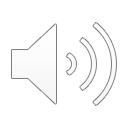 Drawing Conclusions:Conclusion #3
Conclusion #3: Analysis of the vocalized instrumentals of 1951 and 1952 (“Smooth Sailing,” “Airmail Special,” “Rough Ridin’,” and “Preview”) identifies what is best described as “Common Practice Ella Fitzgerald” – the syllabic content that would define her scat solos for the rest of her career, and consequently provide a common practice template for other singers to build on and modify.
Onsets: B 26.6%, D 48.6%, Vowel/Glottal 11.8%, Y 5.9%.
Drawing Conclusions:Conclusion #3
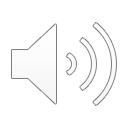 Comparative Analysis:Syllabic Groups
Comparative Analysis:Syllabic Onsets
Questions And Feedback
Justin Binek will expand on this analysis at his DMA Lecture Recital on Monday, February 27th, at 8:00 PM CDT in Stan Kenton Hall at the University of North Texas College of Music. The recital will be livestreamed at facebook.com/justinbinekmusic.
Justin would like to thank Dr. John Murphy, Chair of the UNT Jazz Studies Division, and Professor Jennifer Barnes, Head of Vocal Jazz Studies at UNT, for their assistance and encouragement throughout the dissertation process.
At this year’s JEN Conference, Justin will also be assisting Jennifer Barnes with her clinic Friday morning, singing with Paris Rutherford’s Vocal New Music Reading Session ensemble on Saturday morning, and performing Saturday evening with the UNT Jazz Singers, directed by Jennifer Barnes.
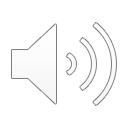